10th City of London Biennial Meeting
12th and 13th June 2023
Backdrop – Security of Supply
Since Russian pipeline supplies collapsed, Europe depends on high send-out from its LNG import terminals
3
Data source: Rystad Energy
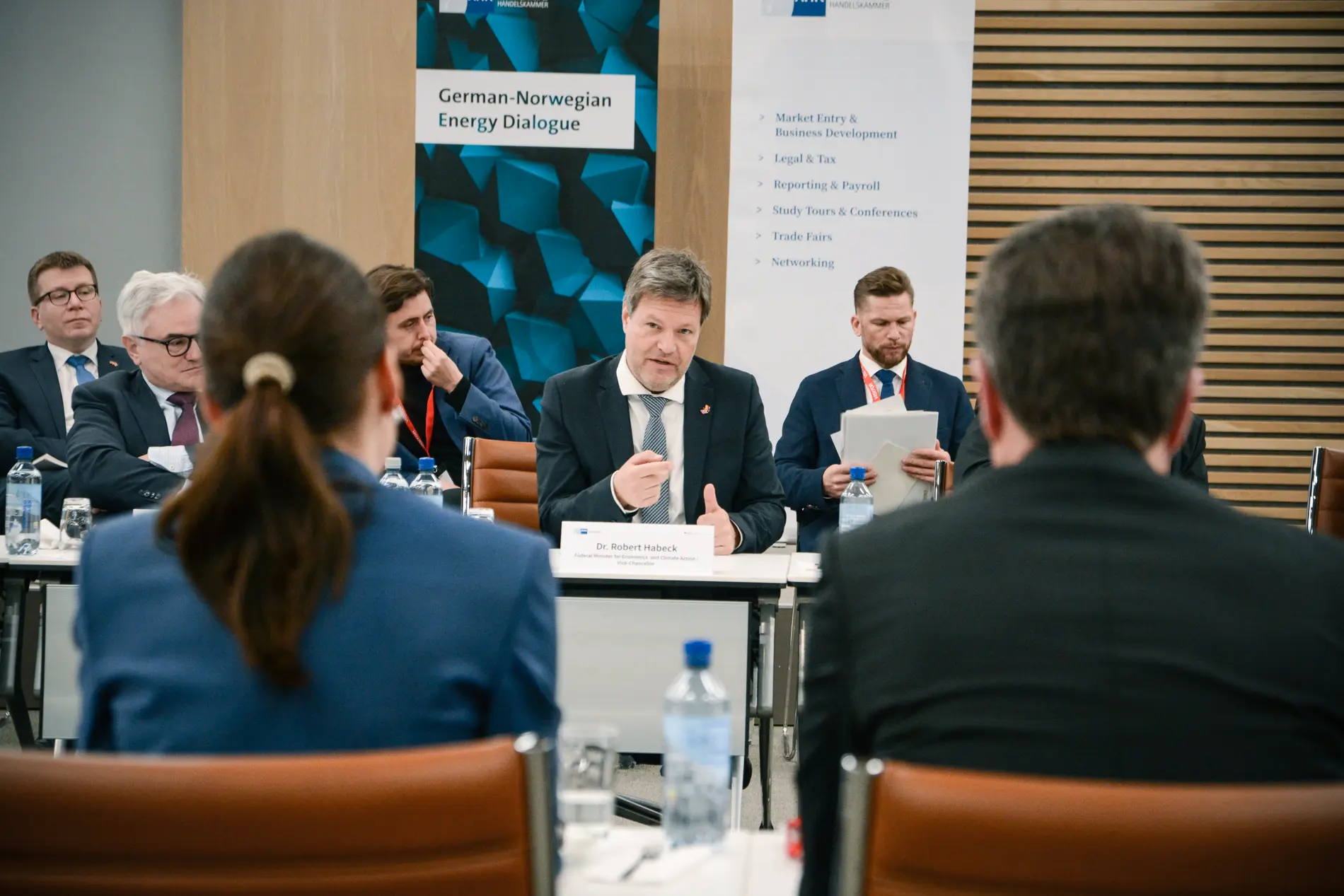 4
Foto: Felix Reimann E24
Storage inventory at high levels following mild winter:68.2% in Europe ex Ukraine, 74.4% in Germany
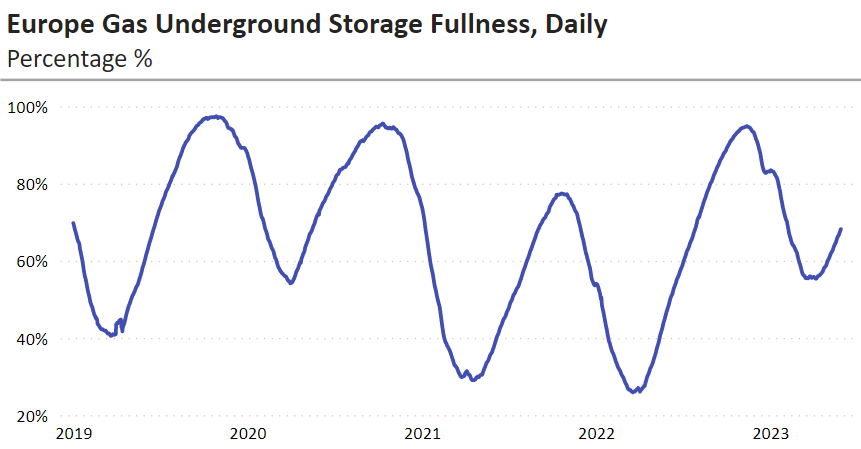 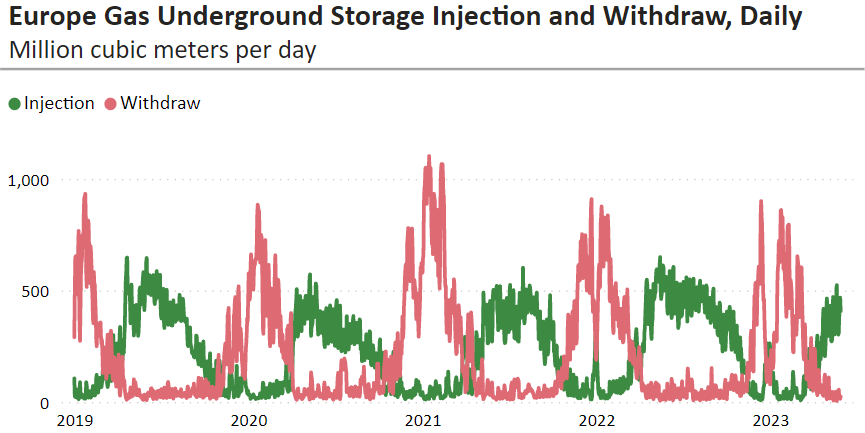 5
Source: Rystad Energy
[Speaker Notes: Data from May 29.]
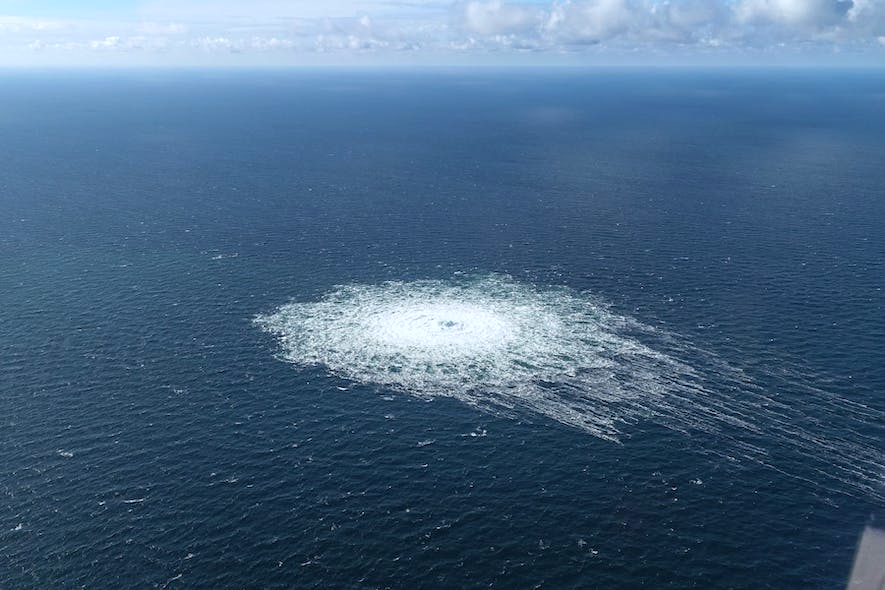 6